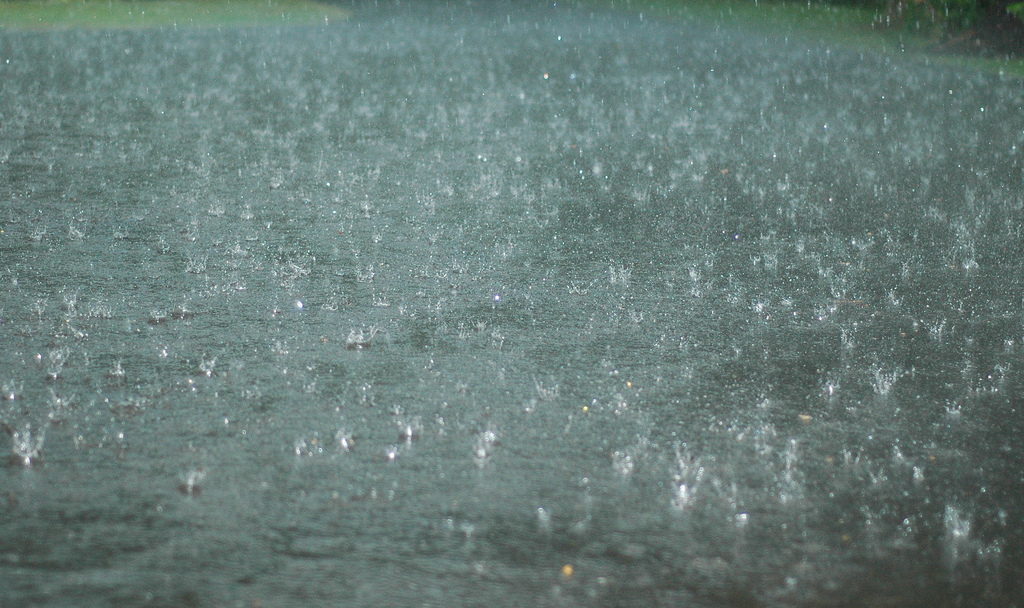 Precipitation Trends Over Recent Decades in Selected US Cities


Justin Hancock
EAS 4480
Picture from Flickr Creative Commons. 
User: tomgrundyphoto
Motivation/Goals
Water is like, important and stuff.
Source of almost all fresh water is precipitation
Population of Earth is increasing exponentially
Atmospheric warming will increase the atmosphere’s capacity to hold moisture.
How will this effect precipitation?
	-More droughts?
	-More floods?
Data and Methods
All precipitation data were obtained from the NCDC Climate Data Online website.
Daily Precipitation Summaries 
Monthly Precipitation Summaries 
Plotted annual precipitation vs. year
Plotted number of days with >1” rain vs. year
Plotted number of days with rain vs. year
Linear LS fits
Atlanta
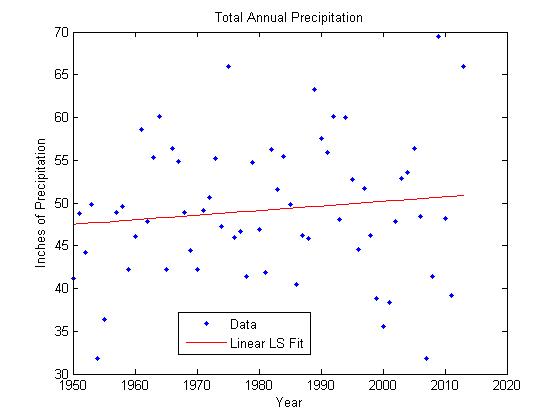 LS Slope: 0.0536 in/year

Bootstrap average slope: 0.0563”

Bootstrap slope confidence interval: 0.0523-0.0603 in/year
Atlanta
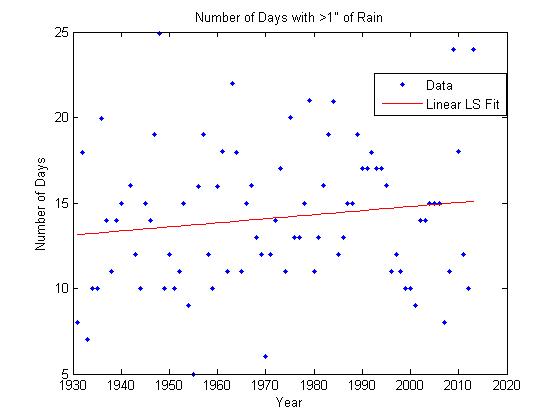 Atlanta
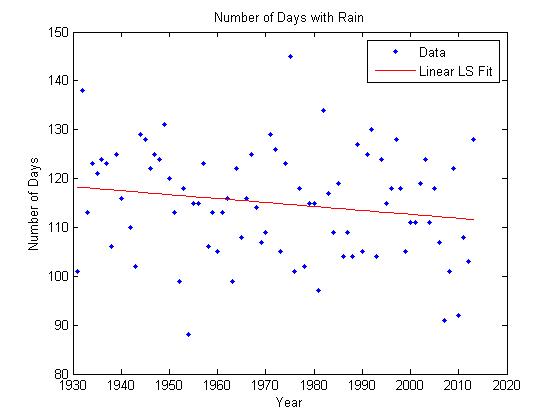 New York, NY
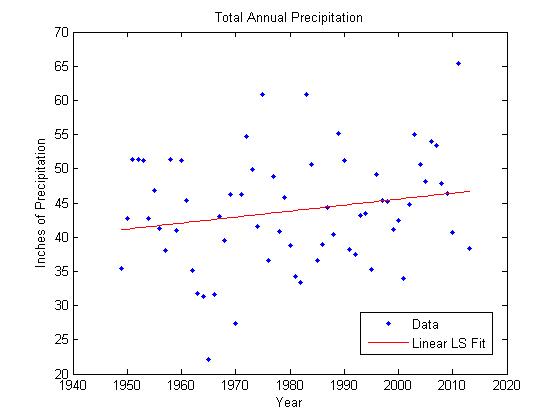 New York, NY
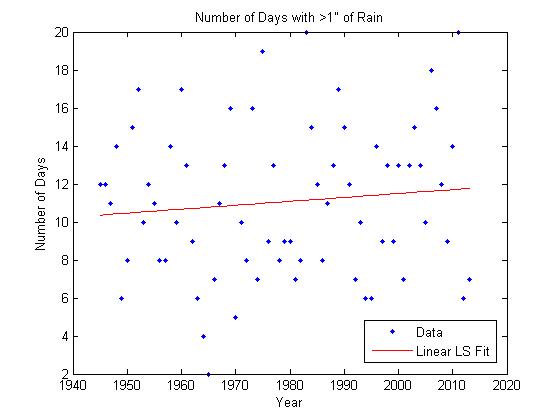 New York, NY
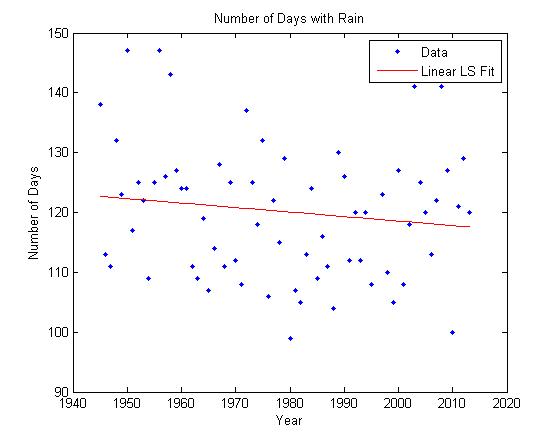 Chicago
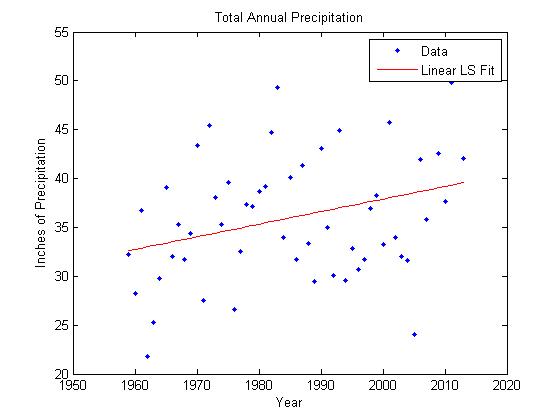 Chicago
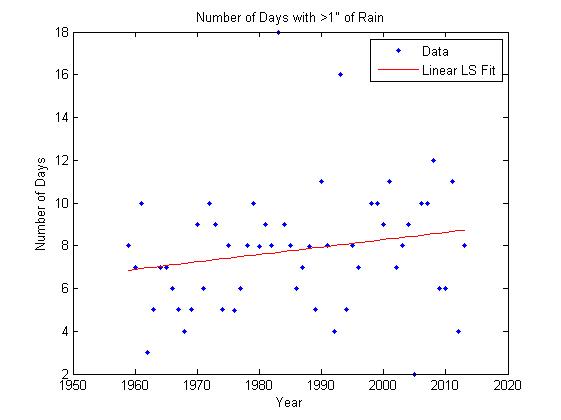 Chicago
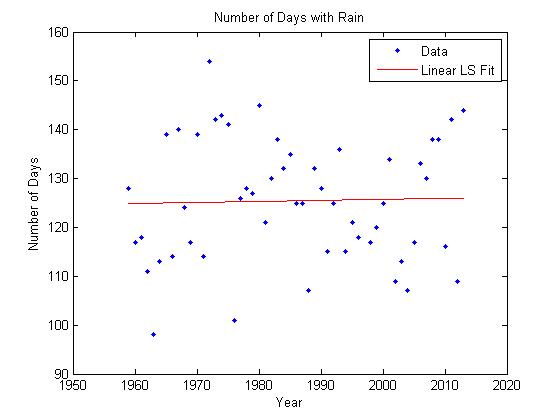 Seattle
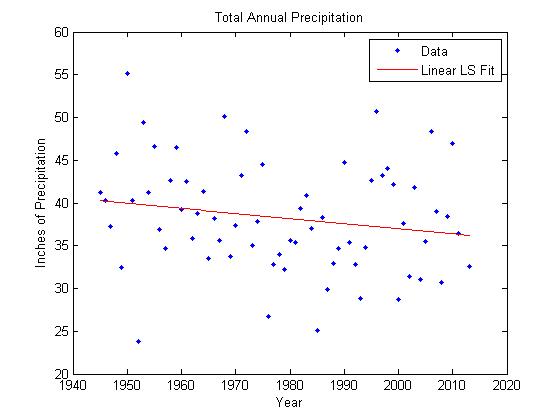 Seattle
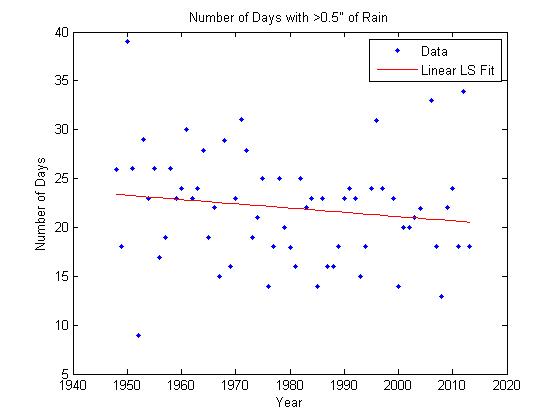 Seattle
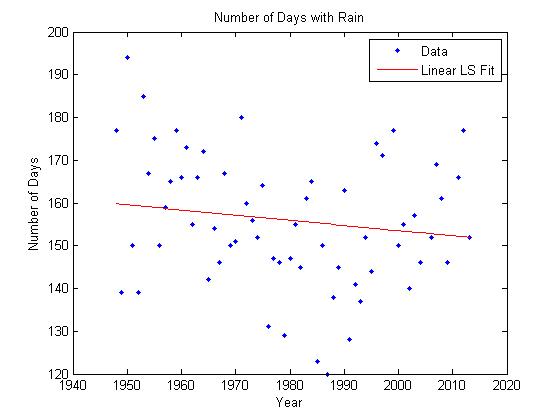 Summary of Precipitation Trends